Calculating Cell Size
Key Terms
Resolution: the ability to distinguish two separate points as distinct from each other

Magnification: the number of times greater an image is than the object
Practicing magnification maths
There are: 

1000 millimetres in a metre (mm)

1 000 000 micrometres in  a metre (mm)

1 000 000 000 nanometres in a metre (nm)
How many micrometres are
10mm?
8mm?
17mm?
1cm?
2.5cm?
13cm?
29cm?
14cm?
0.2cm?
1m?
Calculating Actual Size
Actual size = image size
				magnification
Magnification = image size
				    actual size
Worksheet
Eye Piece Graticule
Microscopes can be fitted with an EPG
Ruler etched on it
A specimen can be measured in eyepiece units (an arbitrary measurement, the image changes size depending on the magnification, it needs to be calibrated)
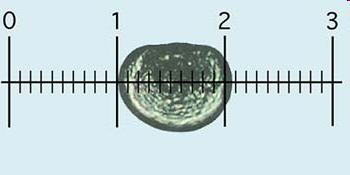 Using Stage Micrometer
Place a microscope ruler on a slide (micrometer) on the stage
The ruler is 1mm long and split into 100 divisions
Each division is 10µm (0.01mm)



1µm is equal to 1 millionth of a metre
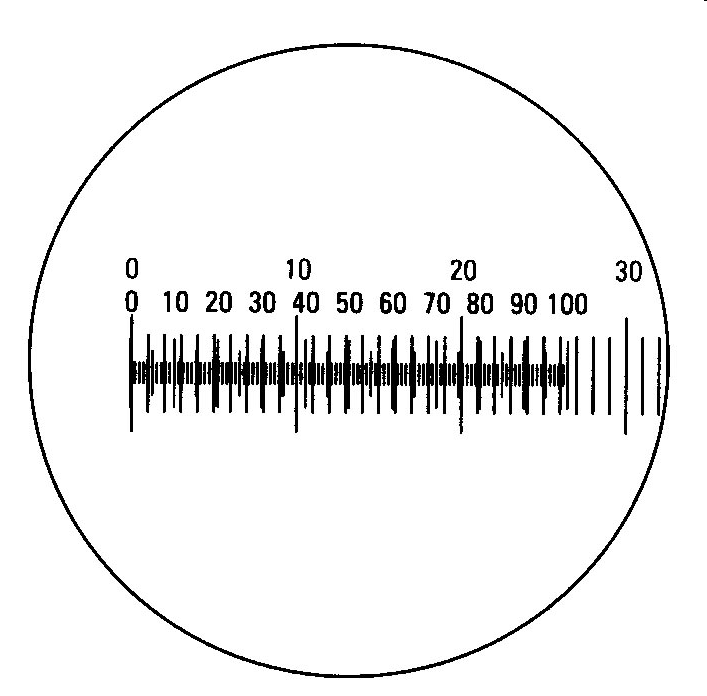 Calculating size
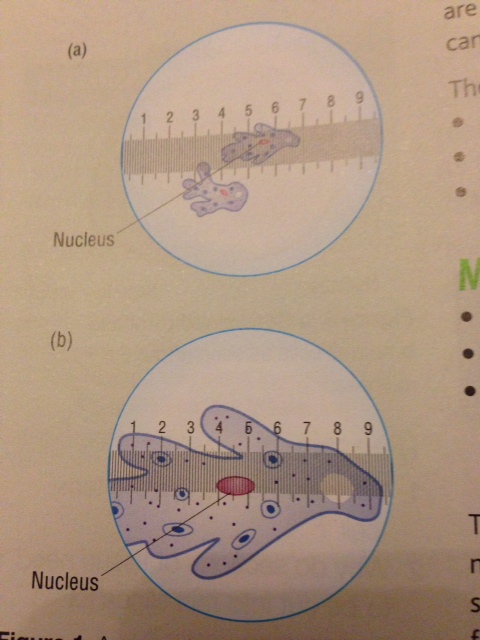 In the image (a), the nucleus is
3.2epu

With x100 mag. 1epu = 10mm
So: the nucleus is 3.2x10 = 32mm

Look at your graticule and stage 
Micrometer.
Use them to calculate the size of 
an onion cell and a cheek cell.
Plenary Question
If a nucleus measures 100mm on a diagram, with a magnification of x10000, what is the actual size of the nucleus?